Алгоритм работы с навигатором дополнительного образования
Получение сертификатов
Сайт: ndo.tvobr.ru
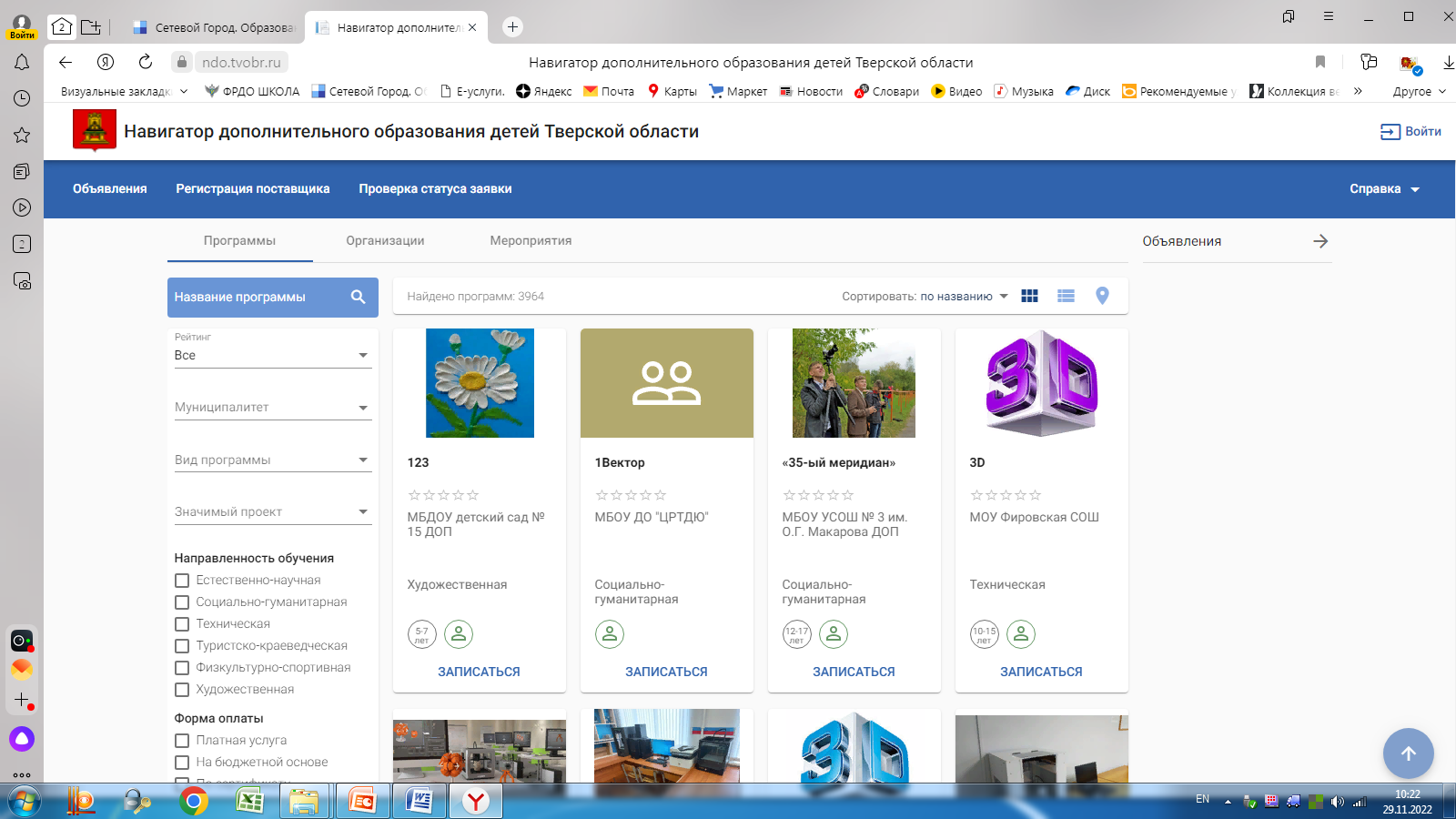 Вход (через гос услуги)
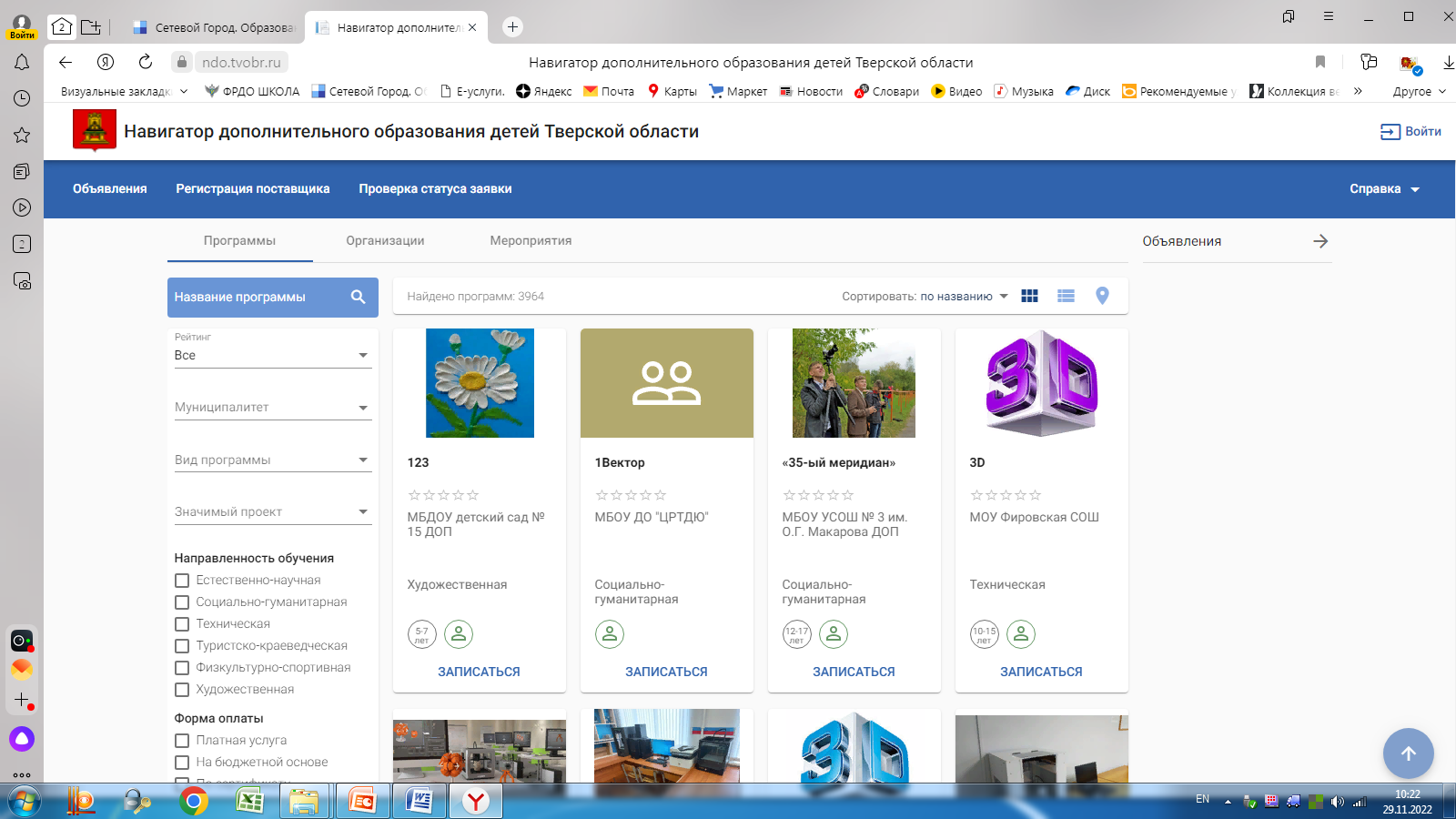 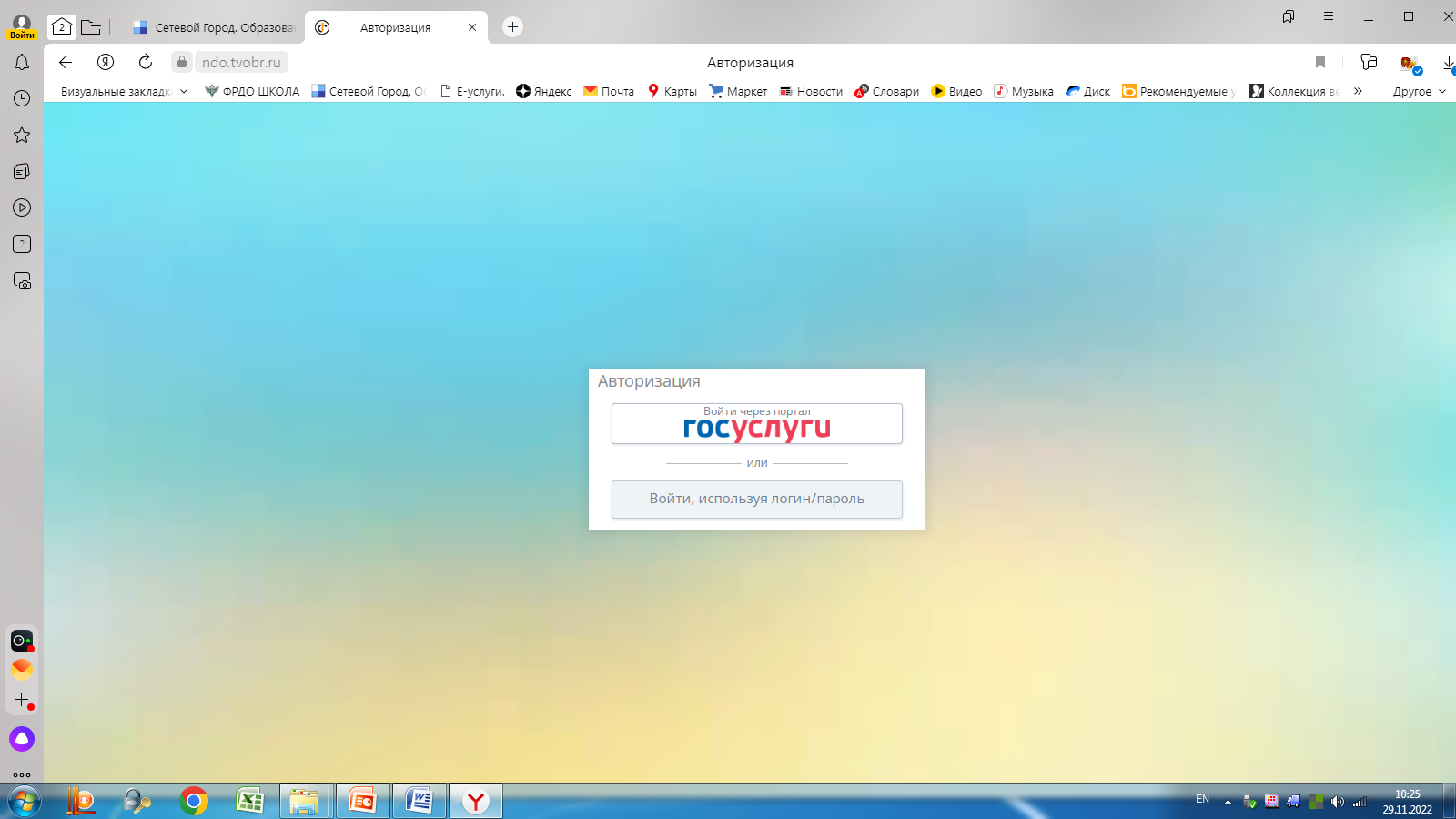 Выбор организации
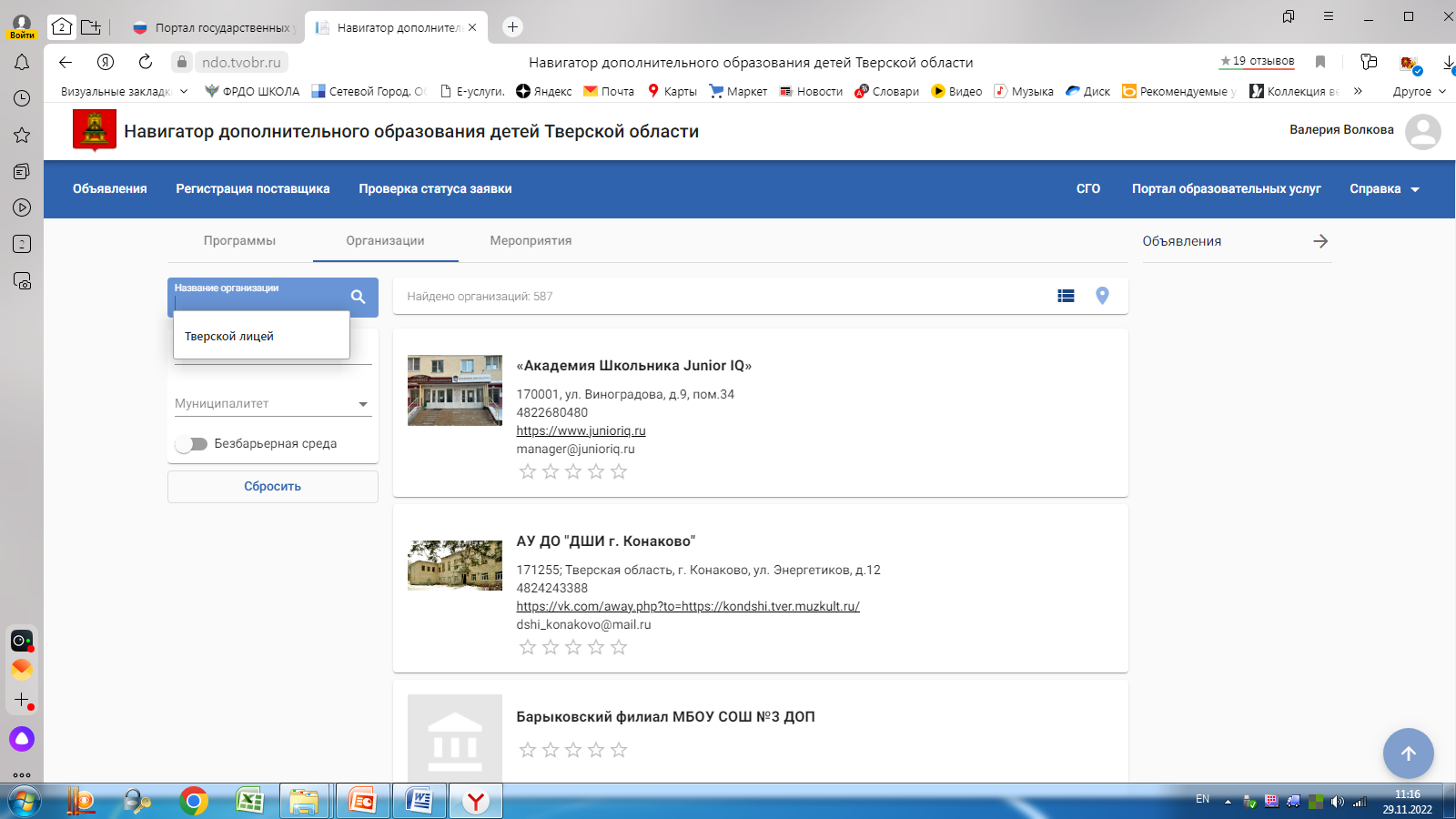 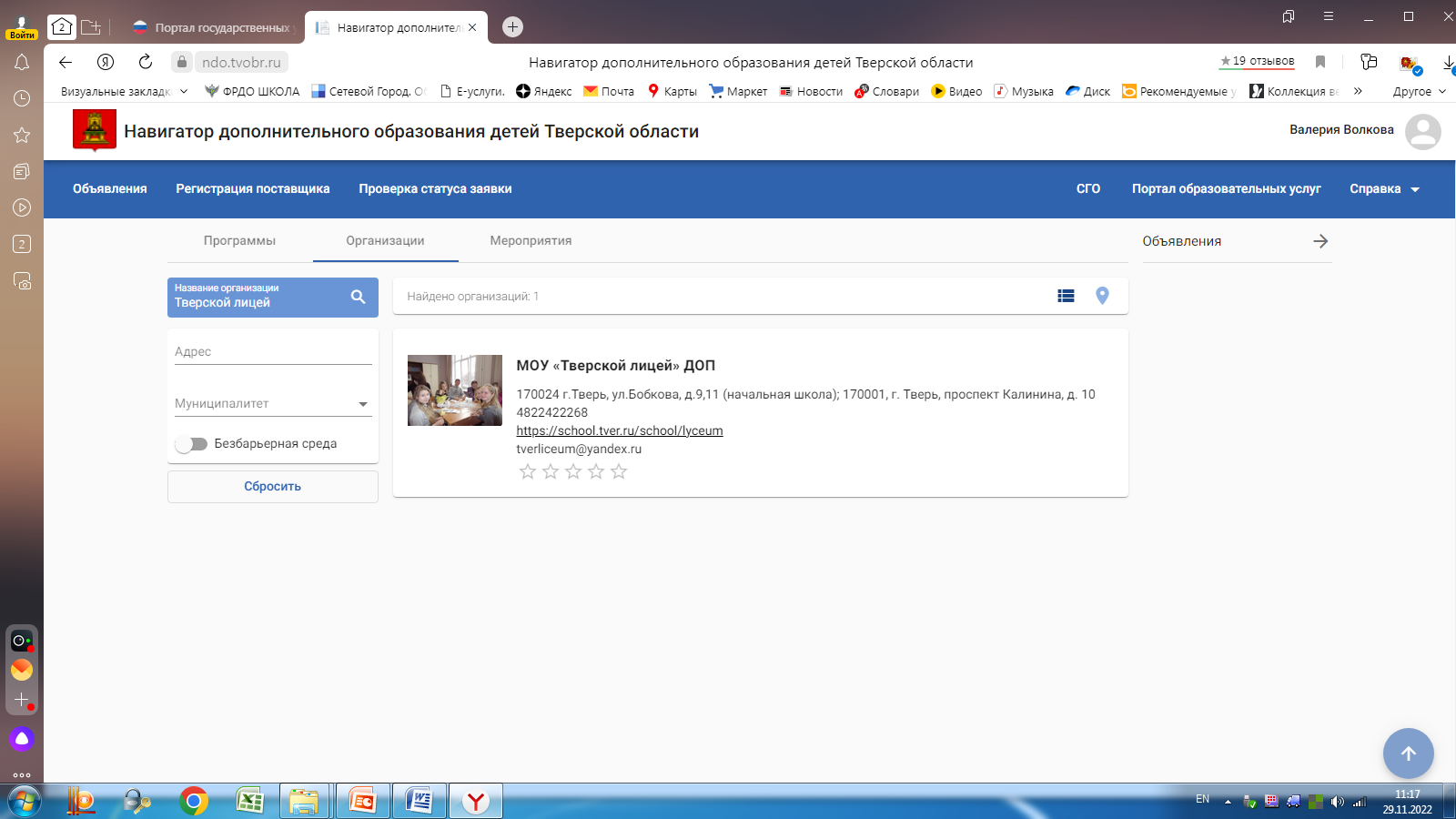 Выбор программы
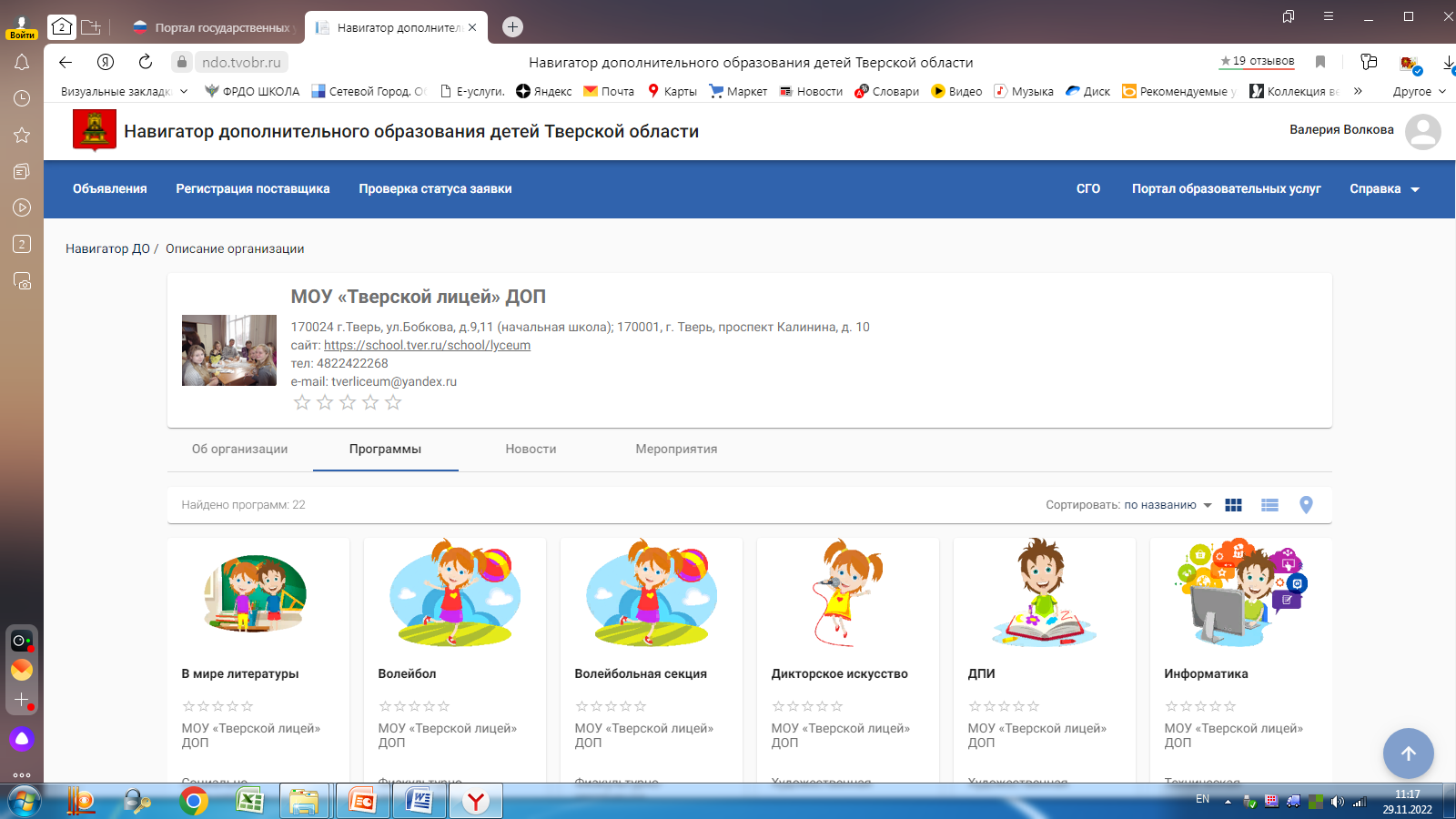 Запись на программу
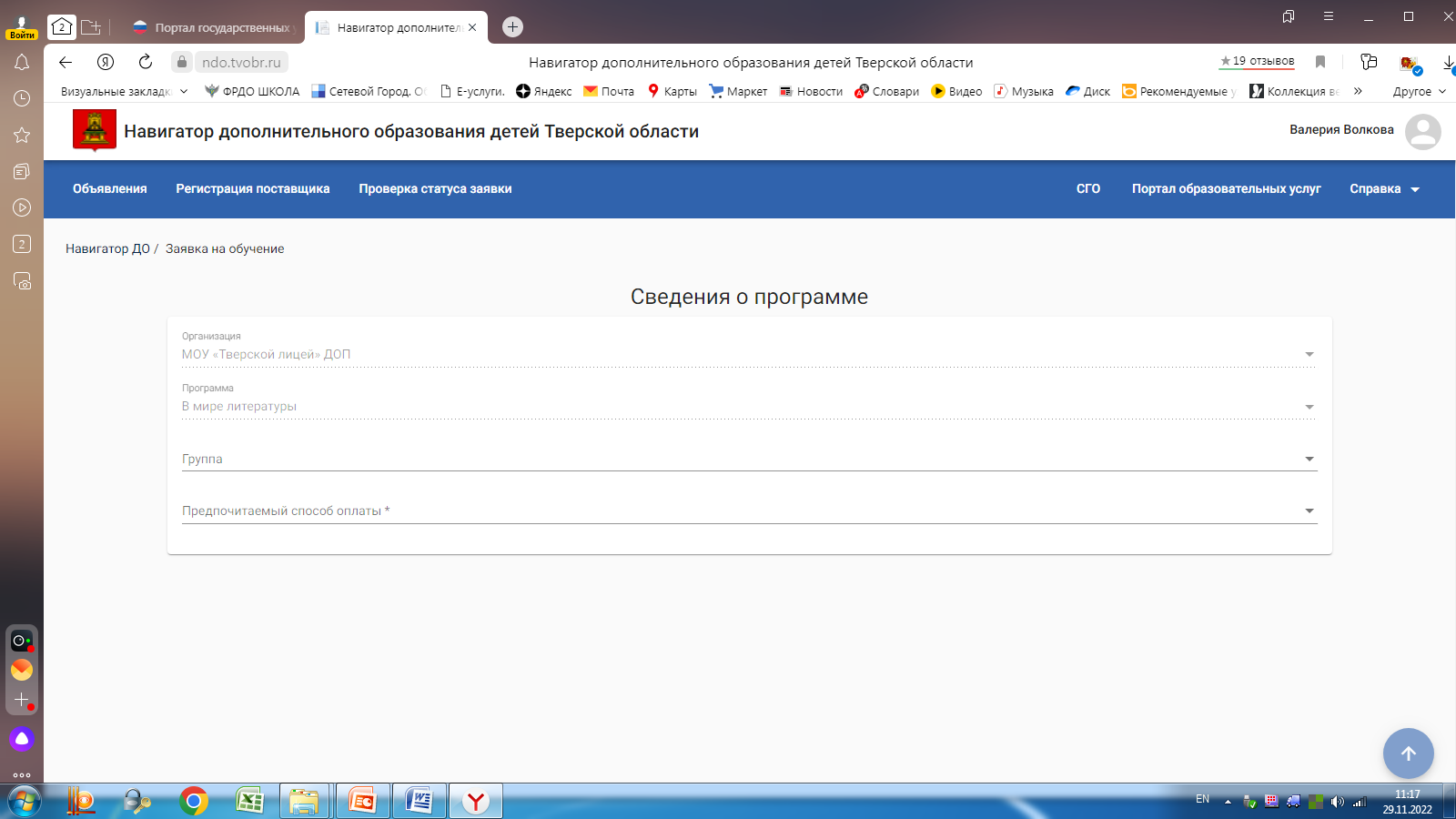 Группа соответствует названию программы
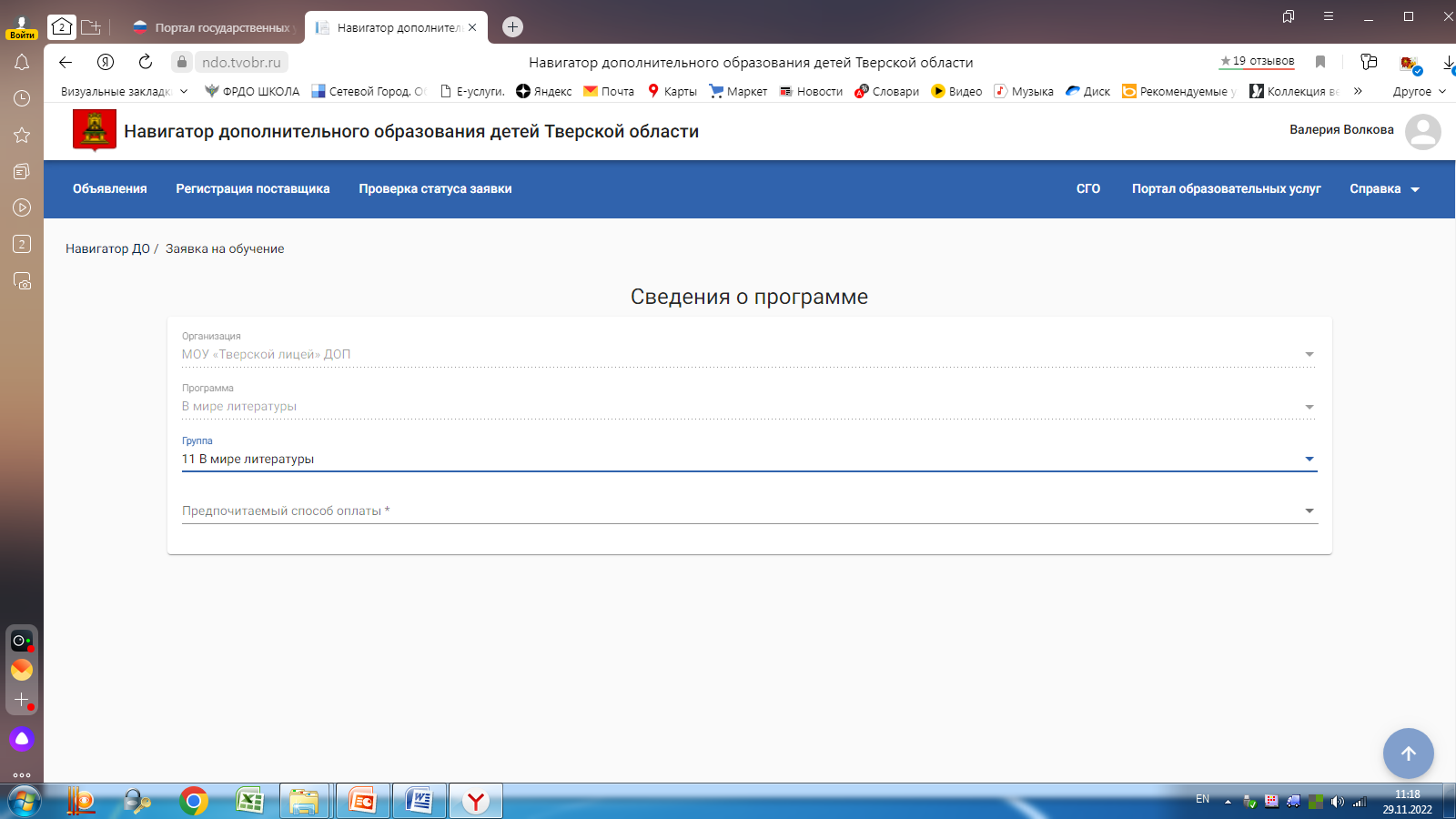 Выбор способа оплаты
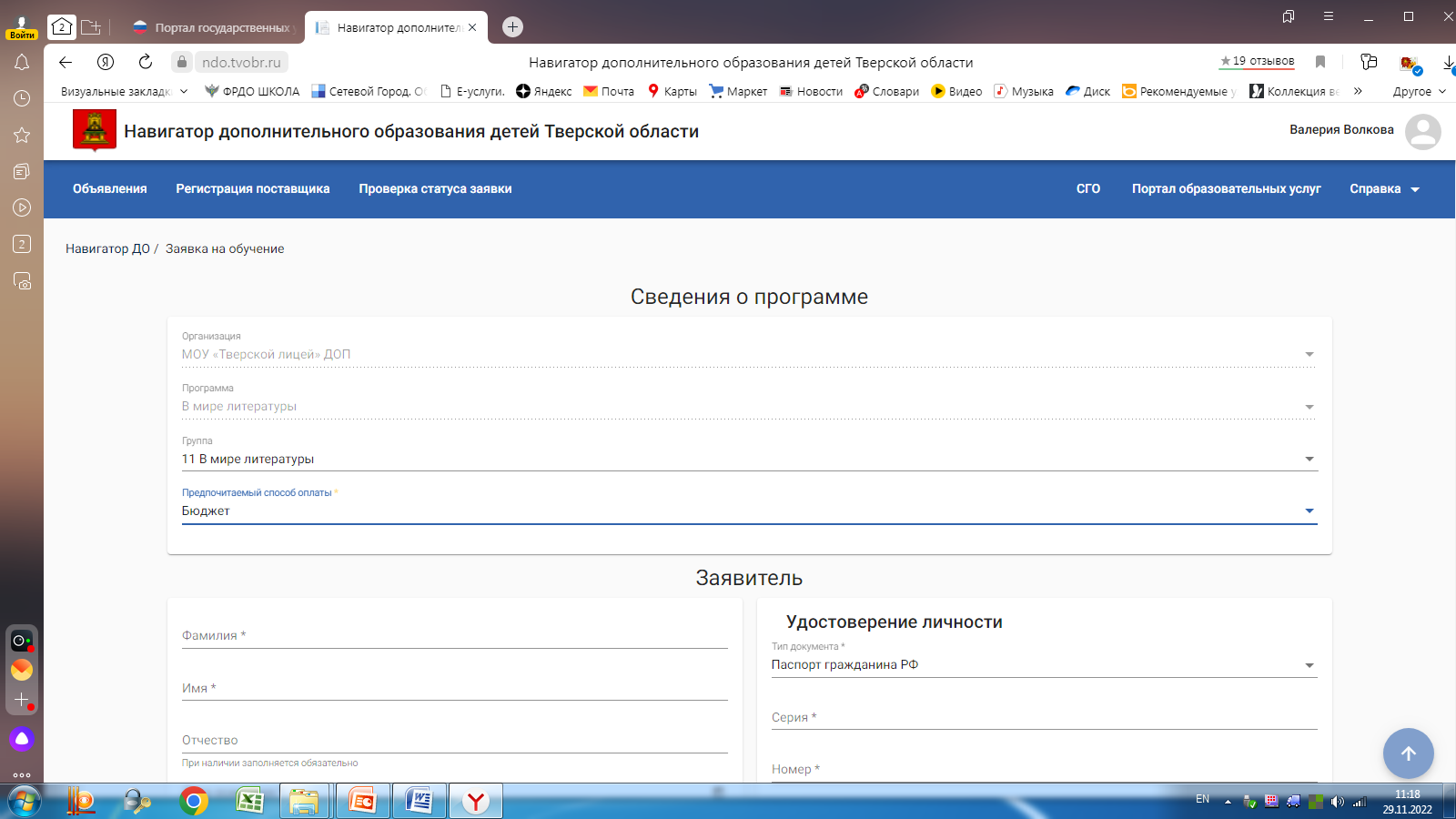 Заполнение личной информации
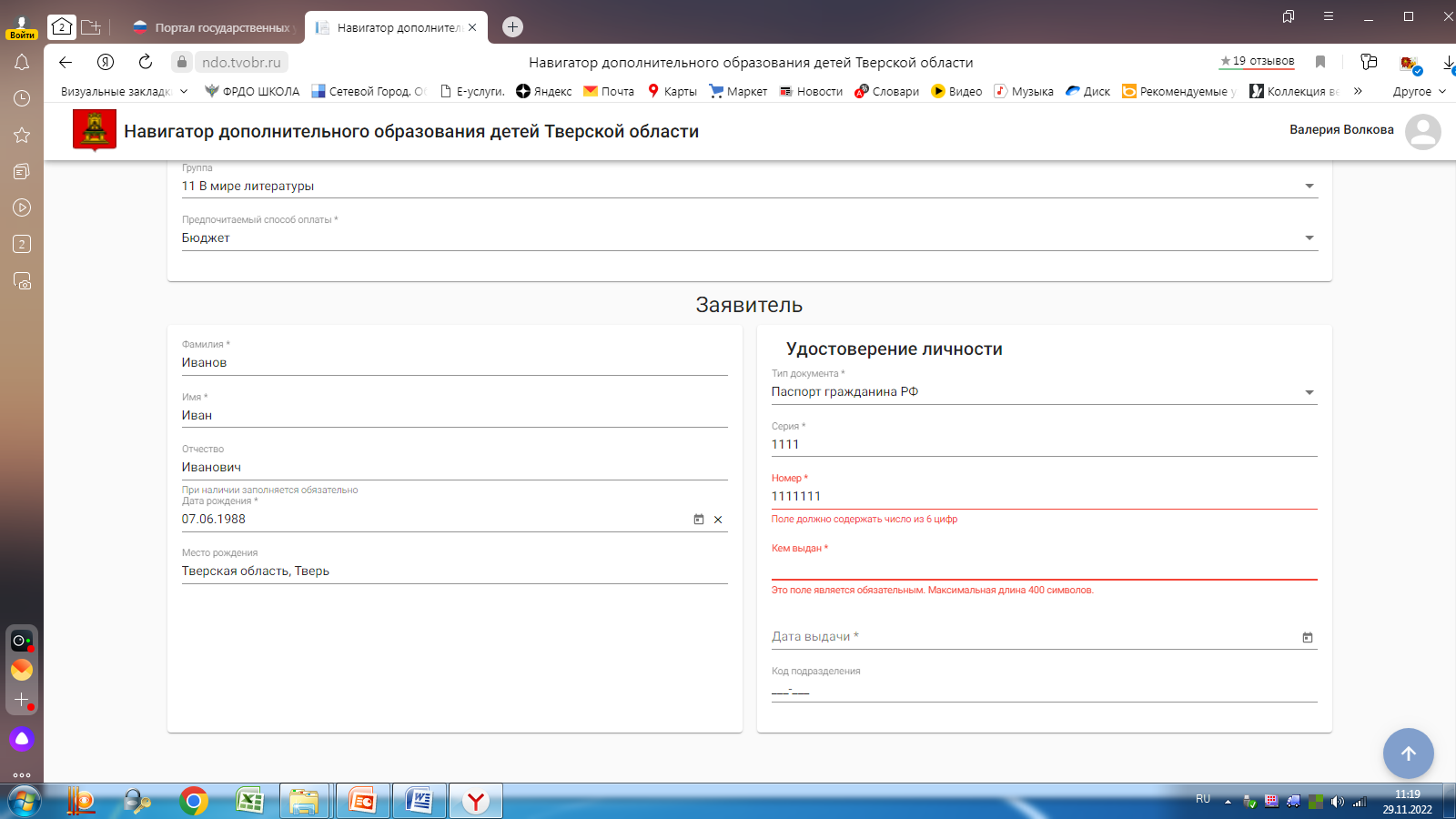 Отслеживание заявки производится в личном кабинете
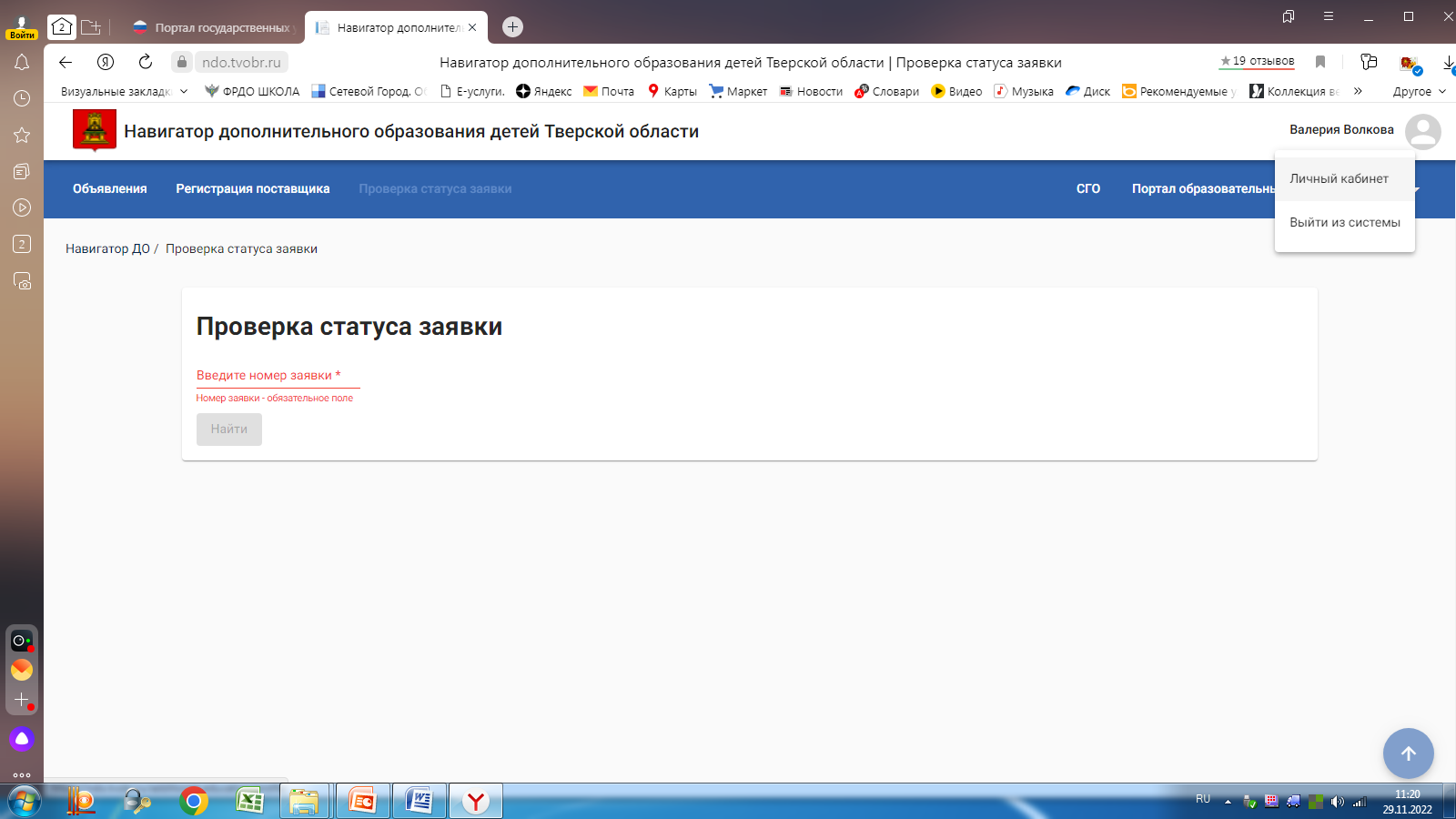 Сертификат отобразится в личном кабинете после одобрения заявки